З Н А Й   С В О И   П Р А В А !
В Российской Федерации НЕ ДОПУСКАЕТСЯ ДИСКРИМИНАЦИЯ по признаку инвалидности!
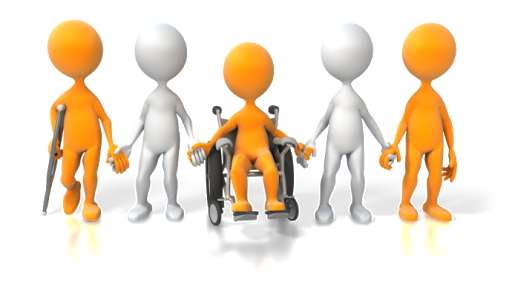 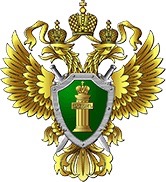 Если Вы стали свидетелем нарушения прав лиц с ограниченными возможностями здоровья, сообщите об этом в прокуратуру Пригородного района по  номеру телефона (3435) 41-79-56